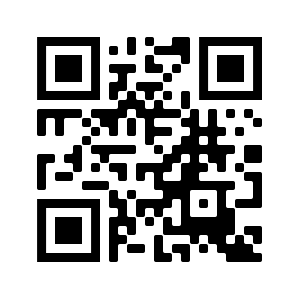 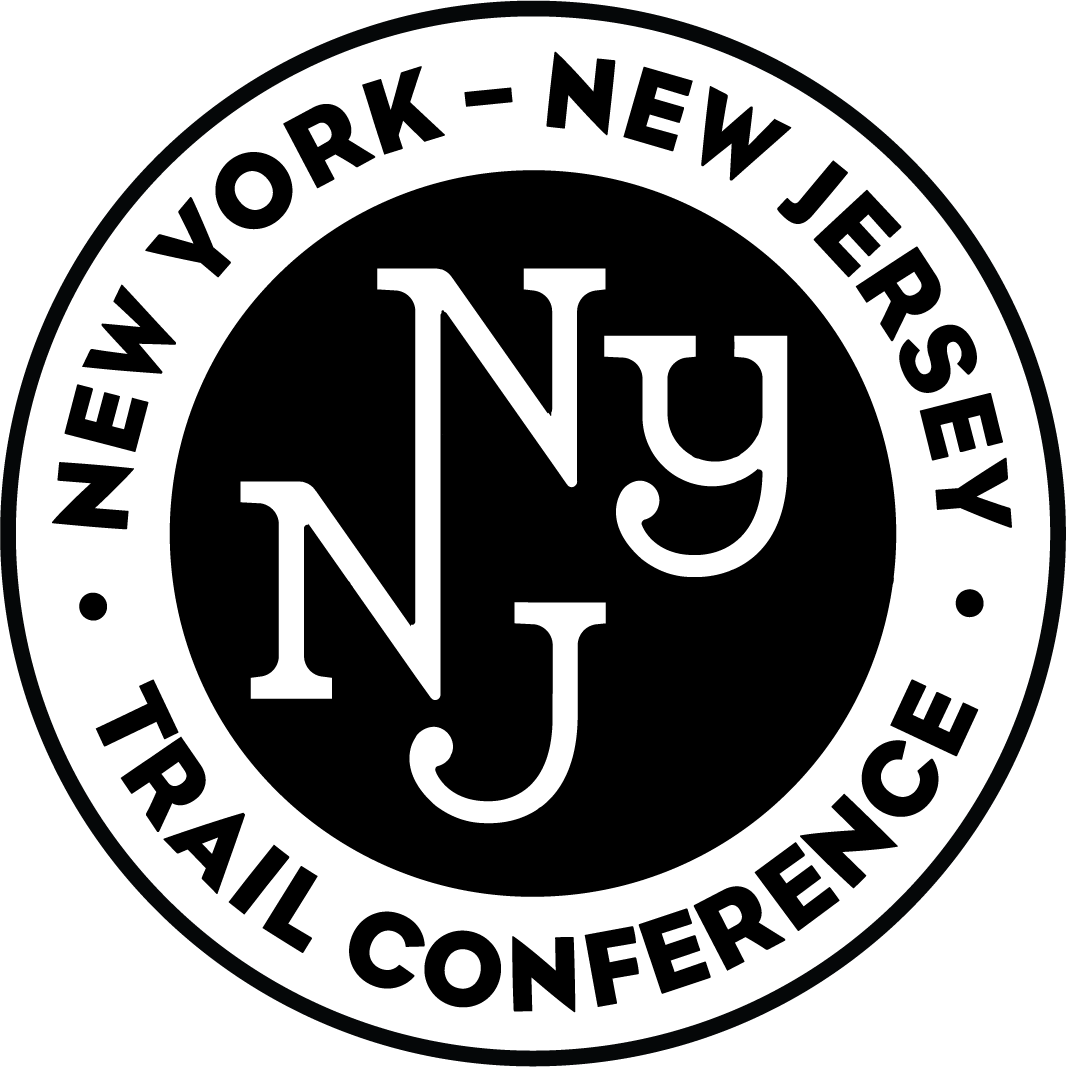 Pocket Trail Maintenance Manual
This is a quick reference guide to the Trail Conference’s Trail Maintenance Manual that you should bring with you on all your trail maintenance trips.

The following web address and the QR code on each card will take you to a directory containing the complete manual, outdoor safety guidelines, recommended paint colors, and other resources which should be used so supplement this quick reference guide. 
 
www.nynjtc.org/tmm 
 
We highly encourage reading the full manual before setting off on your first trip. These cards are intended as reminders, and the manual contains much more detailed information.

Thank you for being a maintainer, and 
have fun on the trail!
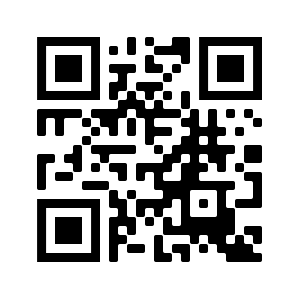 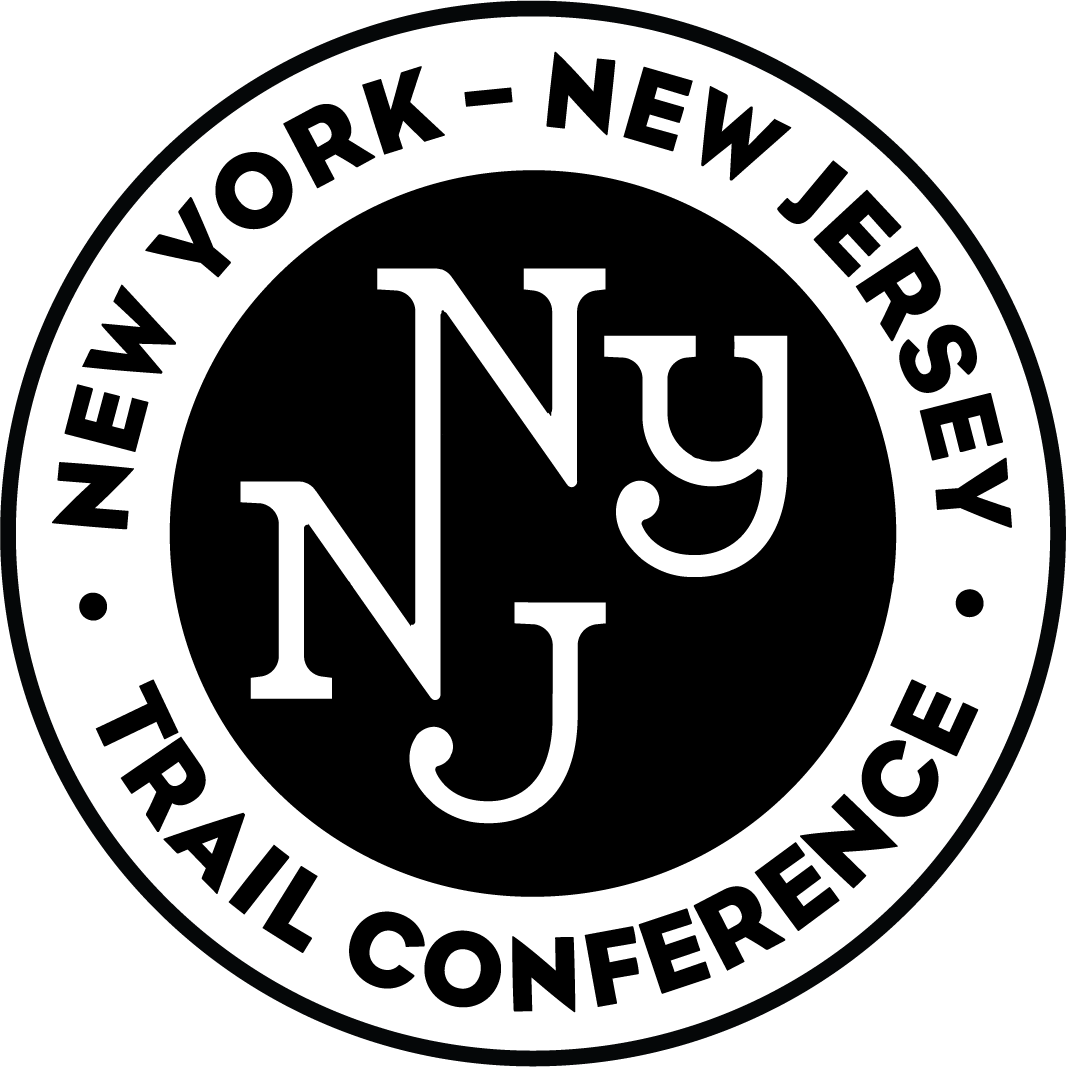 Trail Visit
To Do’s
When to visit:  spring, midsummer, fall (more frequently if heavy plant growth), and as needed (litter, storms, etc).
Inspect trailhead for visibility.
Inspect blazes for condition, visibility, and correct locations. Is re-blazing needed anywhere?
Clean waterbars. 
Clip vegetation back  to 4’ wide x 8’ tall corridor, cut close to trunk or ground to avoid poking and tripping hazards.
Pick up litter.
Remove small blowdowns that you can handle with a hand saw. Use photo and GPS to report ones that require help.
Inspect structures for visible or obvious damage. Report problems.
Report tread issues (muddy, eroded, etc).
Take notes for reporting & future planning.
Fix what you can and report the rest in a timely manner, asking for help if needed.
 
nynjtc.org/tmm
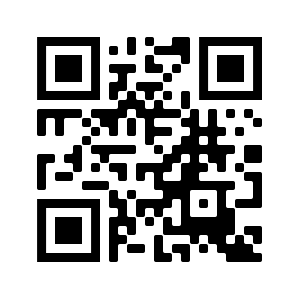 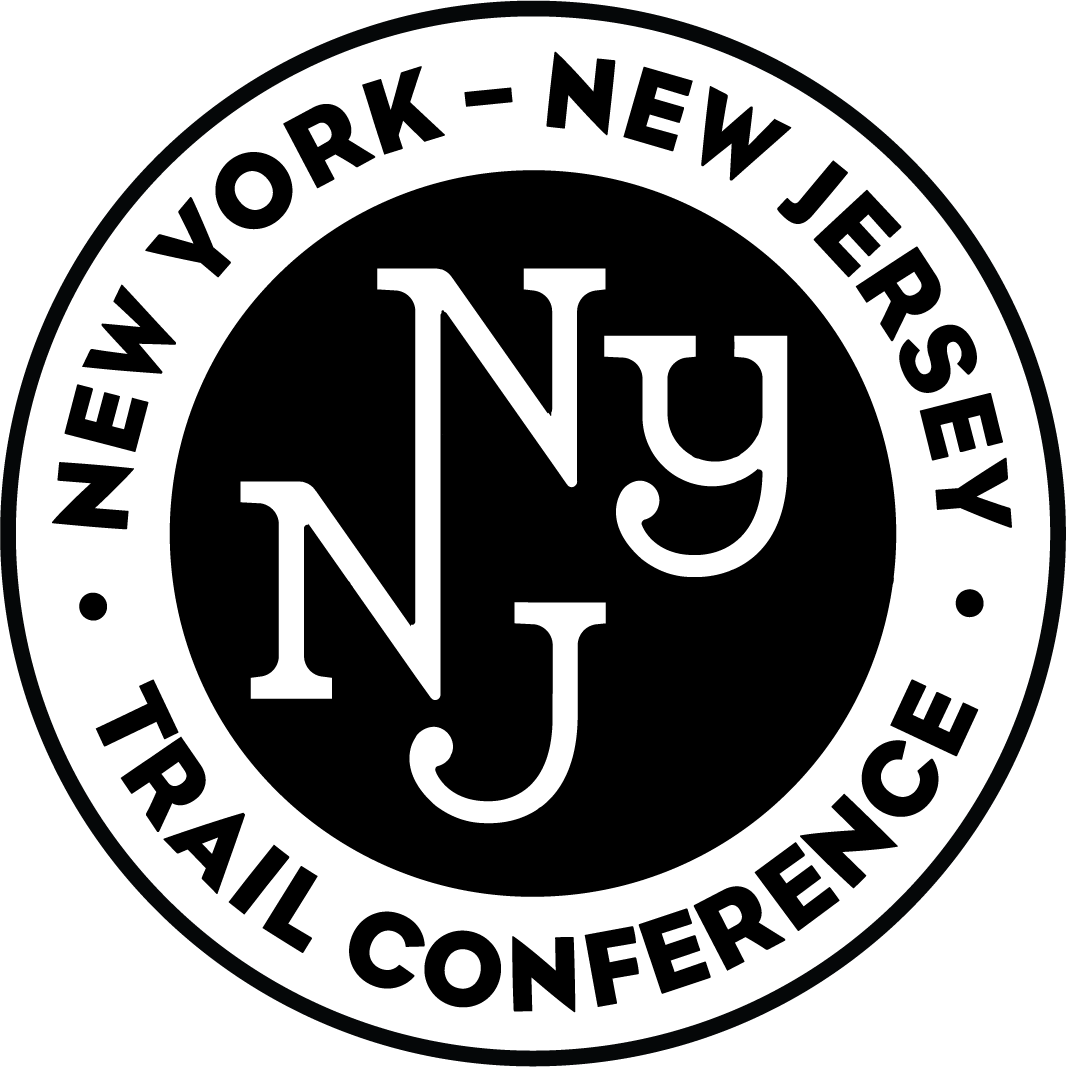 Checklist of 
Things to Bring
Safety
Work gloves 
Safety glasses
First Aid kit
Injury report form (available at www.nynjtc.org/tmm)
Trail map
Mobile phone (for emergency contact and taking photos)
Water 
Food and snacks

Tools
Small saw
Clippers/loppers
Notepad and pen/pencil

Blazing
Tag Blazes: Hammer, 2” galvanized nails
-or-
Paint Blazes: Paint, brush, scraper

nynjtc.org/tmm
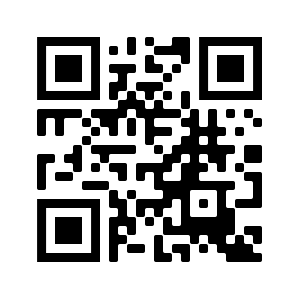 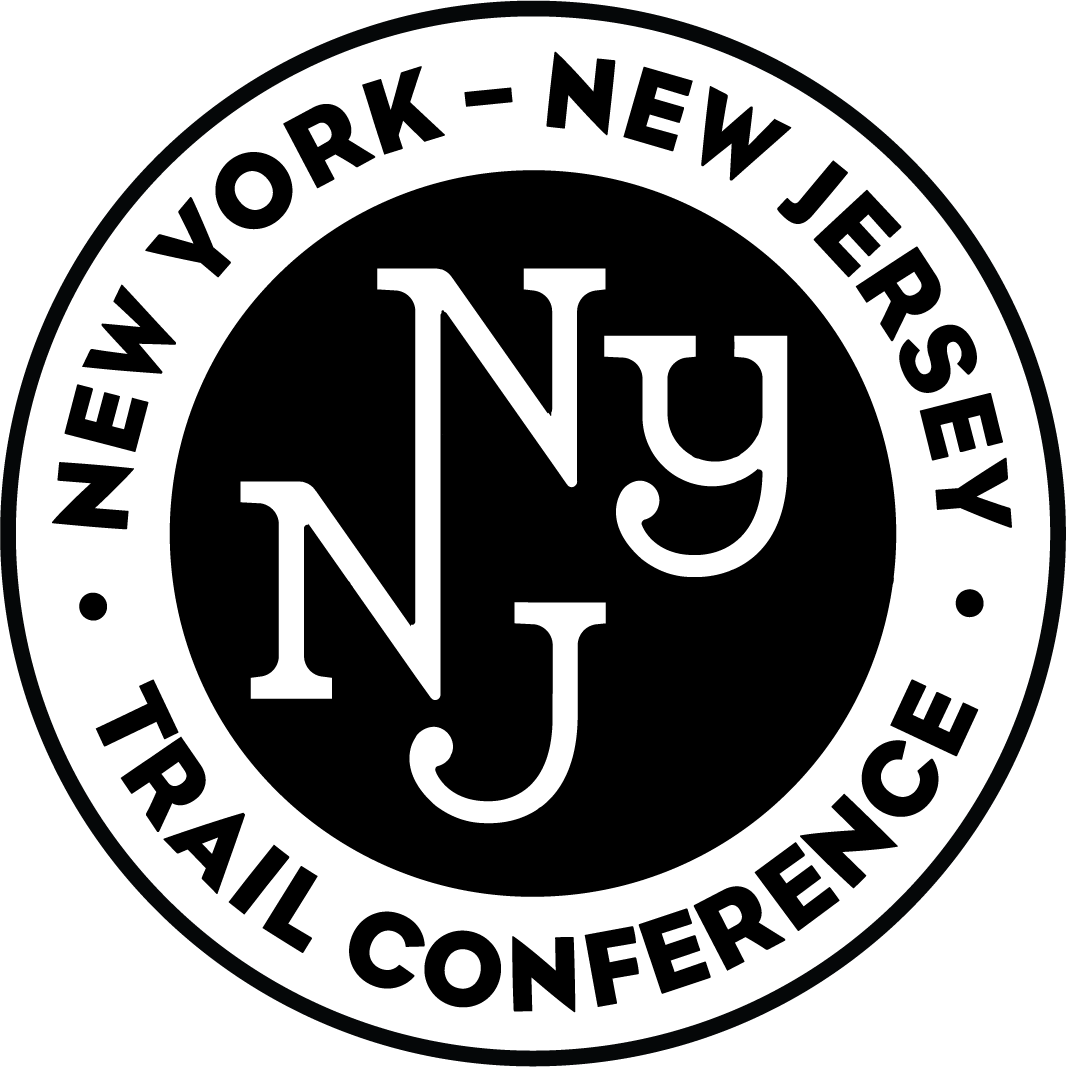 Safety First
Make sure someone always knows where you are. Check-out with someone before heading out on a trip, and check-in again when you return home.
Know your emergency numbers (911 for emergencies, local agency for other).
Be familiar with your capabilities and surroundings, and don’t do anything you’re uncomfortable with.
Stop working  to let trail users pass.
Stay hydrated.
Stop working when you’re tired.
Bring proper equipment: gloves,  safety glasses, well-maintained tools. 
Protect yourself from sun and insects.
Make sure the trail is safe for users.
Don’t use power tools unless specifically approved to do so.
Don’t confront people involved in unauthorized/illegal activity, but do report such activity to your Trail Supervisor as soon as possible.

nynjtc.org/tmm
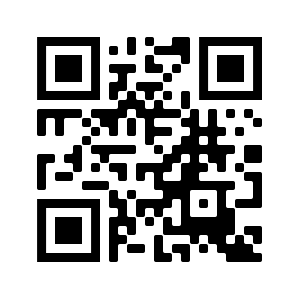 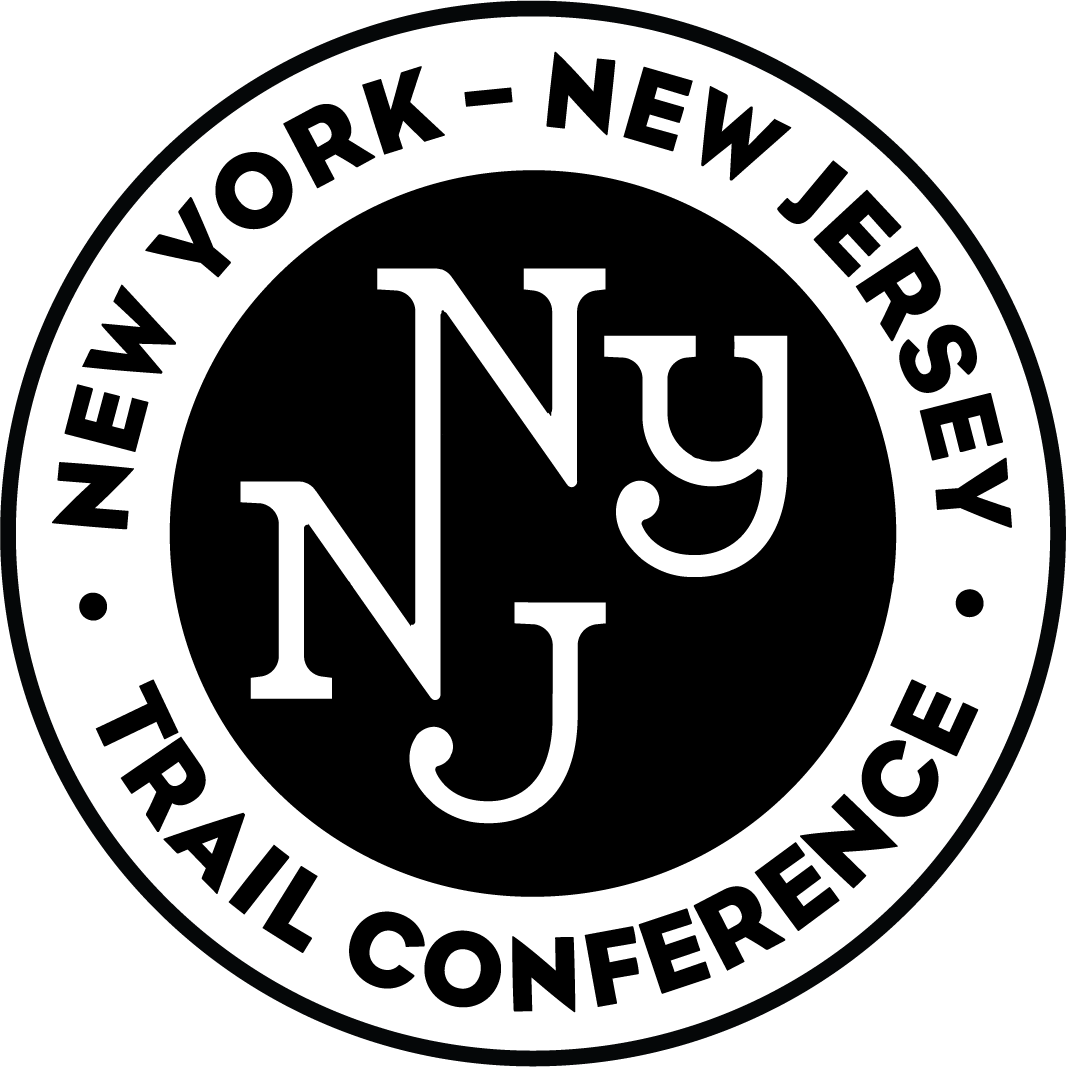 Reporting
As a Trail Maintainer, your timely reporting is critical to ensuring resources go where needed most.
Reporting Procedure
Submitting volunteer hours through the online reporting form and;
Communicating with the Trail Supervisor including trail conditions and any issues.

Report the following issues to your Trail Supervisor immediately:
Location & size of downed trees requiring chainsaw removal. Include GPS coordinates and photo if possible.
Severe storm damage.
Obvious damage to trail structures.
Illegal usage.
If you ever have trouble getting in touch with your Trail Supervisor, or have a question about the online reporting form, email volunteer@nynjtc.org.

nynjtc.org/tmm
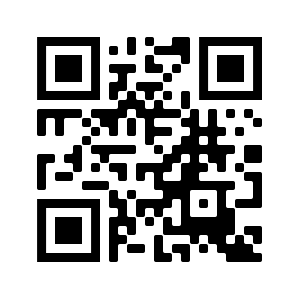 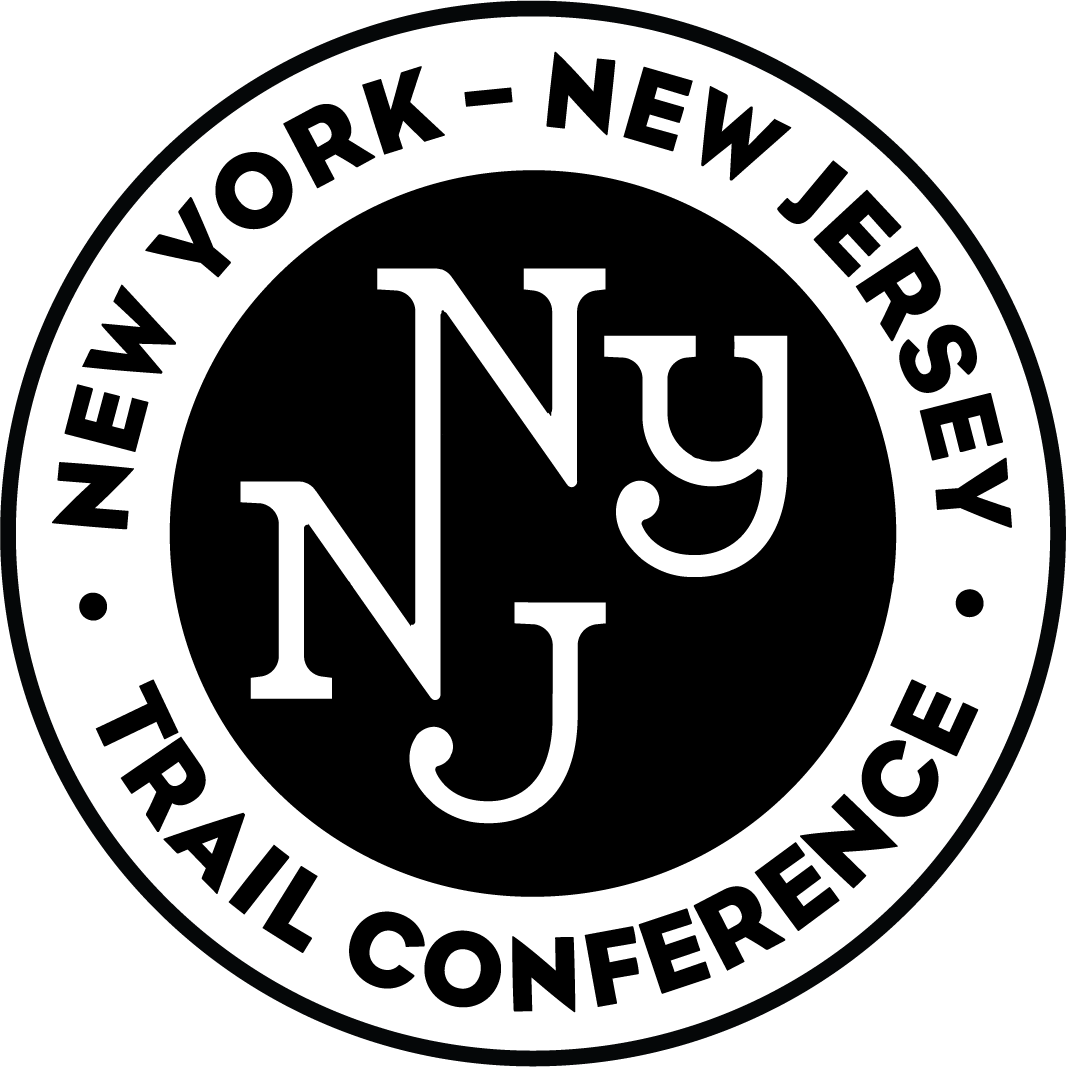 Blazing
End of
Trail
Left
Turn
Start of
Trail
Right
Turn
Straight
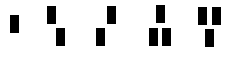 You are responsible for the condition of blazes along your trail segment.
As you walk, the next blaze should always be visible from the previous one.
Having another person assist can help confirm visibility of new blazes along trail.
Blaze in both directions, one direction at a time to ensure you don’t miss any. 
Use turn blaze if trail bends more than 45°, & place confirmation blaze just after turn.
Clear any branches blocking view of blazes.
Ensure intersections are clearly marked. 
Use correct paint color/tag blazes. 
Standard blaze size is 2” wide by 3” tall (Long Path 2”x4”, Appalachian Trail 2”x6”).
If nails on tag blazes are growing into trees, pull them out ½” from the trunk. 

nynjtc.org/tmm